HIGH FIVE FOR HYGIENE
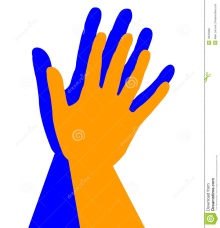 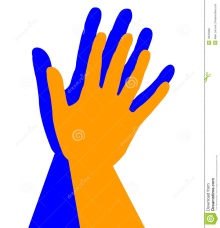 Mrs. Saraniti              
Ditmas I.S. 62
lsaraniti@schools.nyc.gov
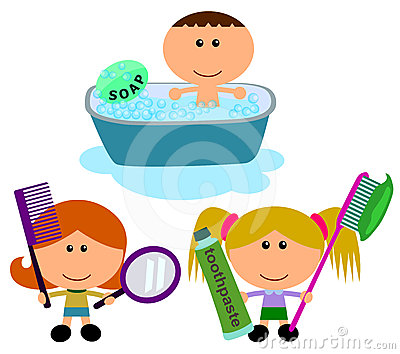 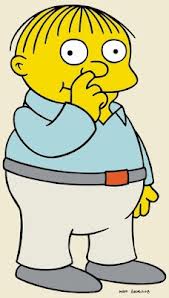 THE PPA
Define the problem
Gather Evidence
Identify the causes
Evaluate an Existing Policy
Develop Solutions
Select the best Solution
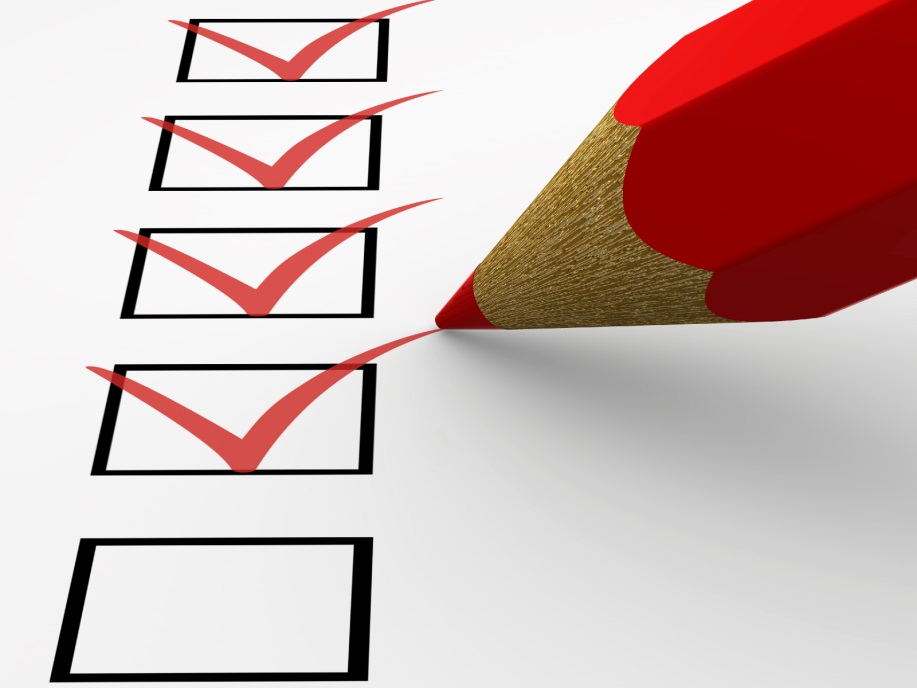 GATHER EVIDENCE
You are not alone. Here are some resources that will show you that it is all apart of growing up.
http://kidshealth.org/teen/your_body/take_care/hygiene_basics.html#
http://www.webmd.com/parenting/features/teen-hygiene
Task: 
Create a Hygiene Survey: 5 questions  ( Create your questions for number answers)
For example: 1. How many times in a day do you wash your hands?
Swap with your partner. Discuss your findings
WHAT IS THE PROBLEM?
Puberty causes  changes in your body. Every day  seems to be a new challenge. You have new hair growing in different places. Your hair and scalp can become oily at times. You seem to sweat for no reason or more than usual. You may notice there are odors where you never had them before. 
What should you do about it?
These bodily changes are a normal part of becoming an adult. 
Do you want worry about whether their underarms smell, anyway?
Poor hygiene can cause several issues in the classroom. You can avoid these issues by being proactive about your hygiene.
IDENTIFY THE CAUSES
Research with your partners what can cause hygiene issues.
Cleanliness
Underlying health issues 
Culture
No Prevention
Create a Cause and Effect Chart with these listed above.
Worksheet Attached
EVALUATE AN EXISTING POLICY
According to the NYCDOE the resource below is the curriculum provided.
http://schools.nyc.gov/Academics/FitnessandHealth/EducatorResources/default.htm


Please read:
http://schools.nyc.gov/NR/rdonlyres/E1126419-A2F6-4B52-9C86-0915CC83DB3F/118191/MSHealthEducationPacingGuide2013.pdf
DEVELOP SOLUTIONS
With your partner, discuss what is good or bad in the existing policy.
What are your Solutions: Come up with 3  Solutions to the problem.
Rate your solutions using the chart on the next page.
Effective: Will this solution work
Feasibility: Is it easy to do? Or Difficult?
SELECT THE BEST SOLUTION